Развитие речи
Учимся озаглавливать текст.
Текст  состоит  из  …
Все  предложения  в  тексте  …
Предложения  в  тексте  записываются
в строгом …
У  текста  есть …
По  заглавию  можно  определить  …
Цели нашего урока:

Отрабатывать умение подбирать заголовок к тексту;

Уметь  определять по заглавию основное содержание текста.
Верите ли вы, что…
Текст состоит из  разных звуков.
Текст состоит из букв.
Текст состоит из слов.
Текст состоит из предложений.
Верите ли вы, что…
5. Предложения в тексте не связаны между собой.
6. Все предложения в тексте связаны между собой по смыслу.
Верите ли вы, что…
7. Заголовок в тексте имеет важное значение.
8. Заголовок в тексте не имеет важное значение.
Знаешь или нет?
Слова состоят из звуков речи.
Предложения состоят из слов, связанных между собой по смыслу. 
Текст состоит из нескольких предложений. Предложения в тексте связаны по смыслу.
Заголовок в тексте имеет важное значение.
Комментированный диктант:
Шу…ка, тро…ка, ска…ка, ло…ка, варе…ка, ука…ка, берё…ка, ло…ка, сосе…ка
Проверка комментированного диктанта:
Шубка, тропка, сказка, ложка, варежка,
указка,берёзка, лодка, соседка.
Словарное слово

                   январь
-назовите однокоренные слова к слову 
                     январь
январь
                  январский 
                 предъянварский
                  послеянварский
Пословицы и поговорки про январь
Январь – году начало, зимы середина.
Если в январе март — бойся в марте января.
В январе слякоть — в июле дождь.
Если в январе эхо далеко уходит — морозы крепчают.
Если пчелы зашевелились в январе, весна будет дождливой, мокрой.
Морозный январь — урожайный год. 
Если дятел стучит в январе — к ранней весне, стучит в марте к поздней весне.
Мало звезд в январе — к ненастью.
Ясные дни в январе — к хорошему урожаю.
Январь - году начало, зиме середина.
 Январь-батюшка год начинает, зиму величает.
Откройте учебник на стр. 23упр. 1
Подходят ли данные заголовки к тексту упр.№1:

Портниха зима.
Снежное покрывало.
Красавицы сестрички.


-Почему?
-Вспомните, что заголовок всегда передаёт основную мысль автора.

- Автор хочет, чтобы вы узнали что-то новое, увидели то, что увидел он, испытали какие-то чувства.
- Как вы думаете, для чего автор написал именно этот текст, какой была его задача?

- Что вы почувствовали, узнали?
Вывод упр.№1

Учились находить основную мысль текста;

Отрабатывали умение правильно подбирать заголовок, отражающий содержание текста.
Откройте учебник на стр. 24упр. 2
Вывод упр. №2
Установление связи заголовка с содержанием текста

Одни заголовки могут подходить ко многим текстам, а другие – только к конкретному тексту. Точно указывая, о чём пойдёт в нём речь.
- в данном упражнении это заголовок 2- «Снежный городок».
 - в тексте с таким названием обязательно должно говориться о снежном городке.
-два других заголовкка объединены лишь общей темой(зима).
Откройте учебник на стр. 24упр. 3
Вывод упр.№3
Мы выбрали заголовок, который  подскажет,о чём пойдёт речь в произведении,которое мы читаем.
В украинской народной сказке 
« Колосок» рассказывается о том, что если не трудиться, так хлеба не добиться.
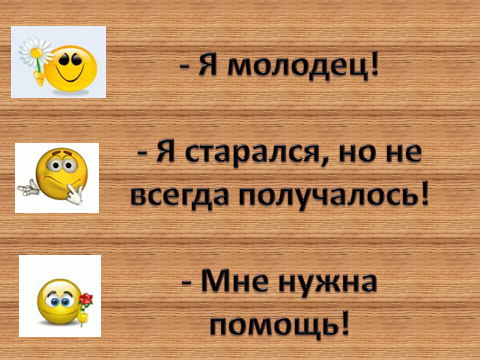 Подведём  итог
Что?
Какие?

Что делают?


-Что вы знаете о заголовке текста?
Что отражает заголовок?
Предложения
Связанные по смыслу

Образуют текст


Заголовок в тексте имеет важное значение.
Заголовок отражает основное содержание текста.